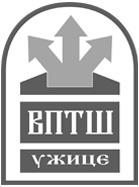 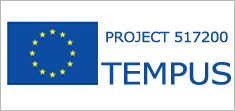 517200- TEMPUS-1-2011-1-BE TEMPUS-SMGR‚‚Establishing and capacity building of the Southern Serbian Academy and National Conference for Vocational Higher Education in Serbia"ECBAC
Studentske posete Nemačkoj i Belgiji u okviru TEMPUS projekta ECBAC 517200
Prof.dr Ljubica Dikovic, koordinator VPTS
Djordje Forst, predsednik Studentskog parlamenta VPTS
1.10.2015. Uzice
Poseta Nemačkoj i Belgiji
Vreme : Od 23.03.2015 do 27.03.2015. godine
Učesnici:12 studenata visokih strukovnih škola iz Srbije
Cilj posete: Obilazak univerziteta strukovnih škola u Aalenu/Gentu i upoznavanje sa radom studentskih organizacija i načina organizovanja
Univerzitetski centar u Aalenu
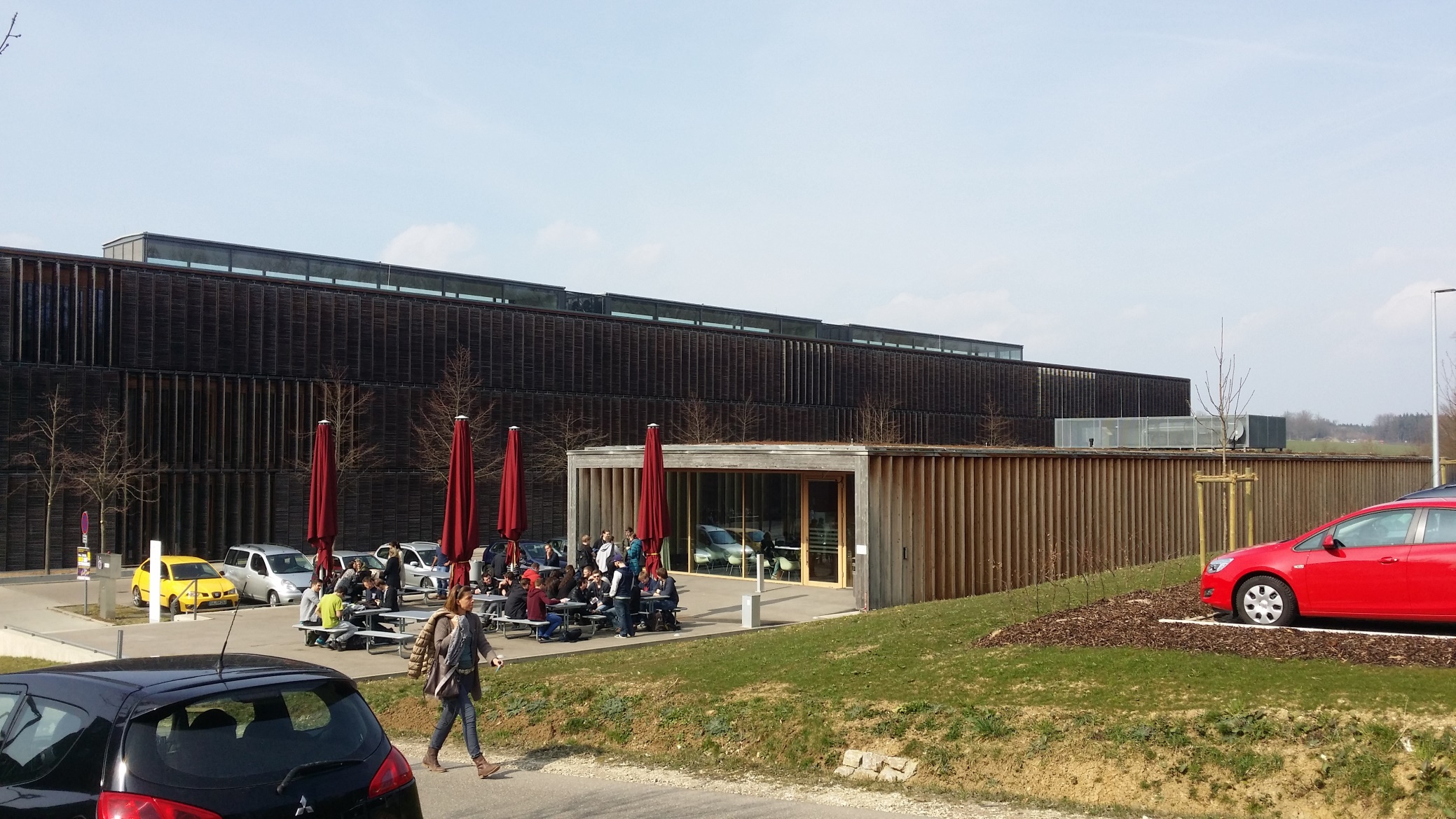 Laboratorije za studentsku praksu
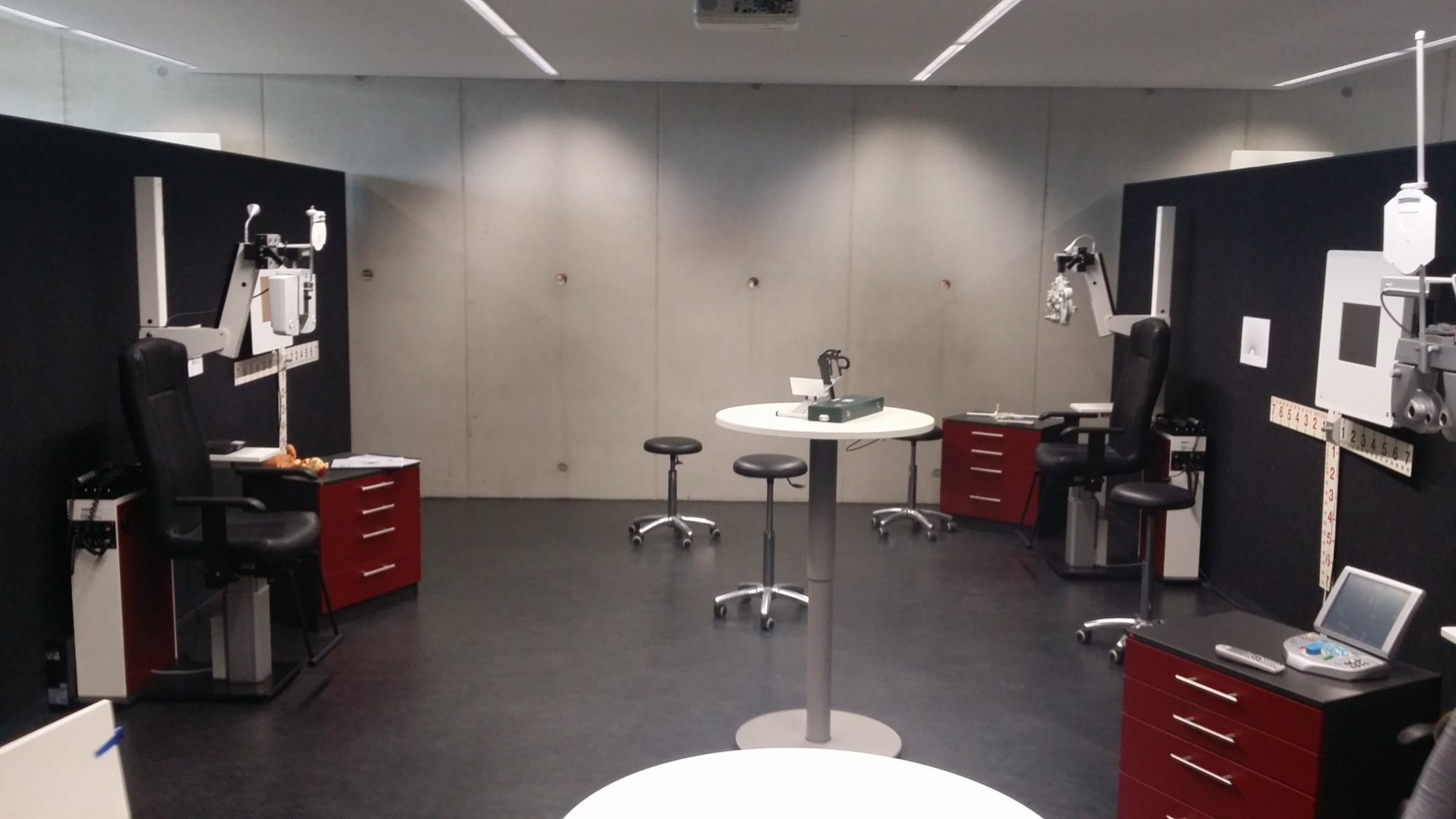 Laboratorije za studentsku praksu
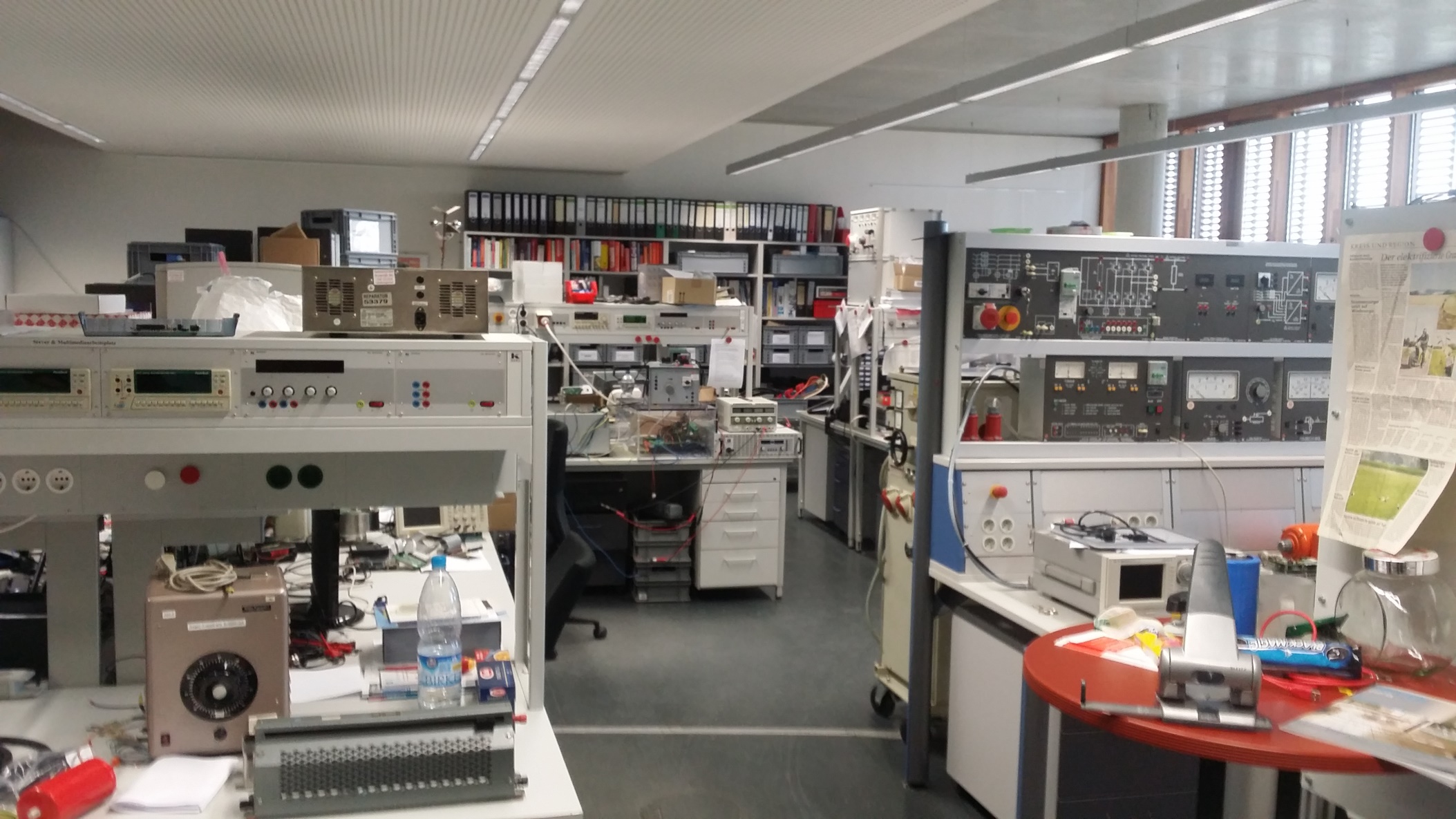 Laboratorije za studentsku praksu
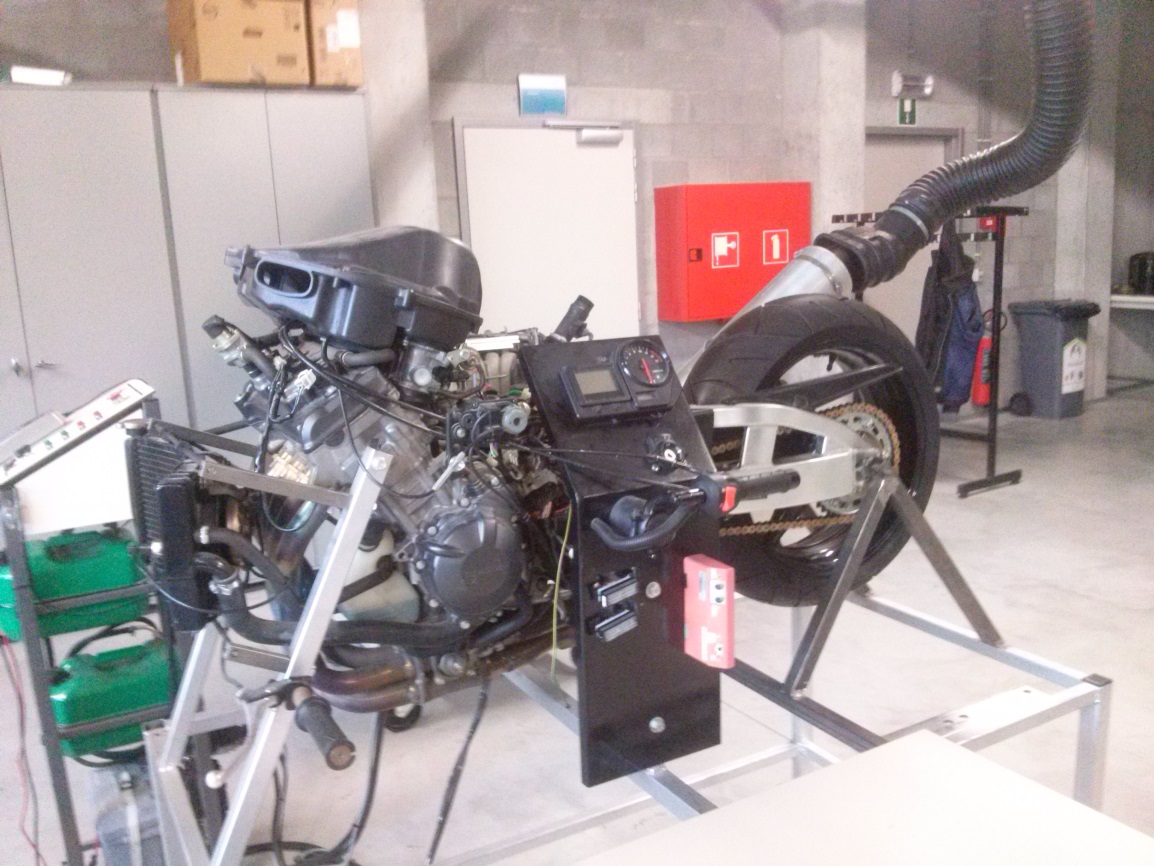 Laboratorije za studentsku praksu
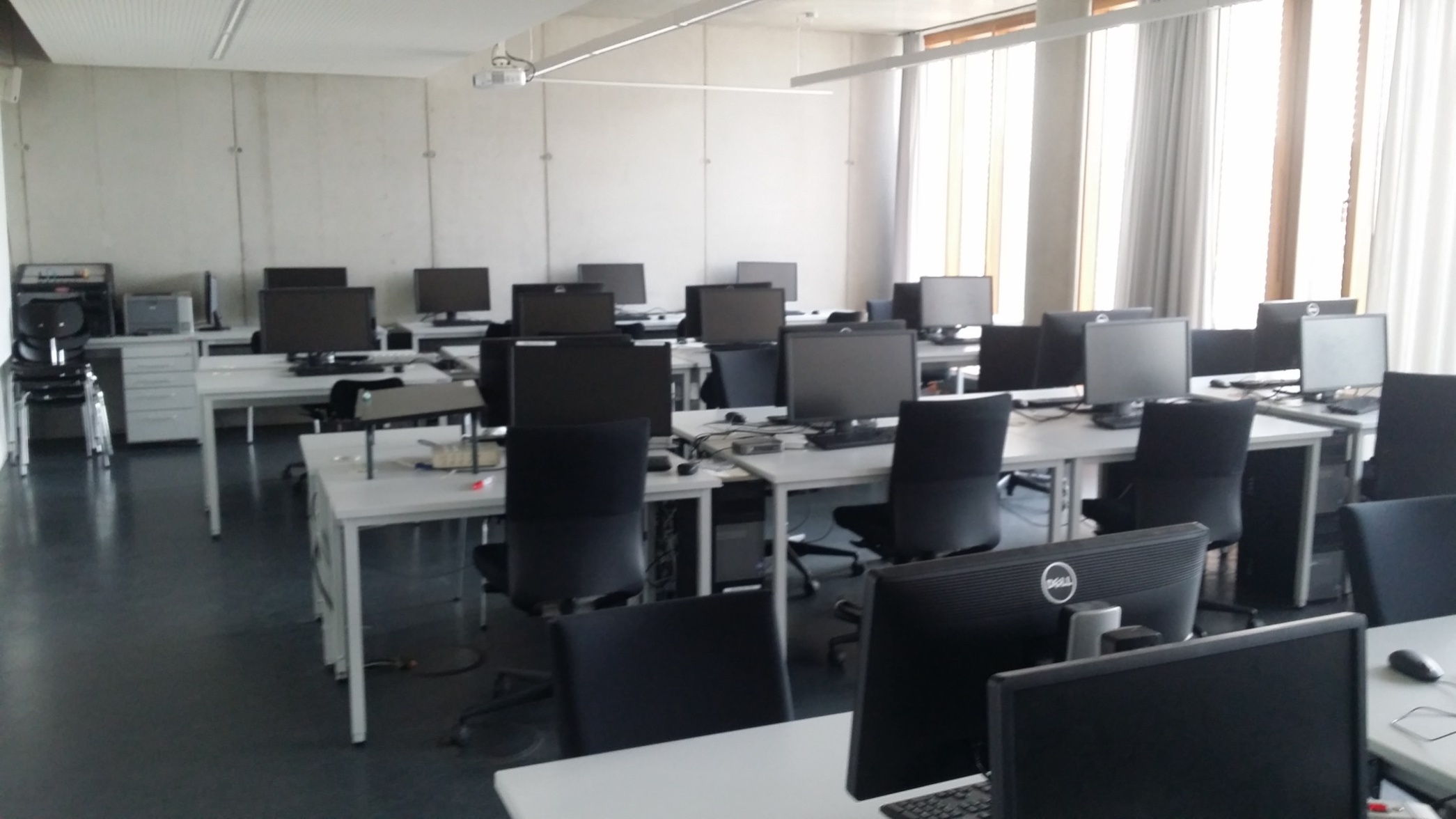 Studentski projekti i radovi
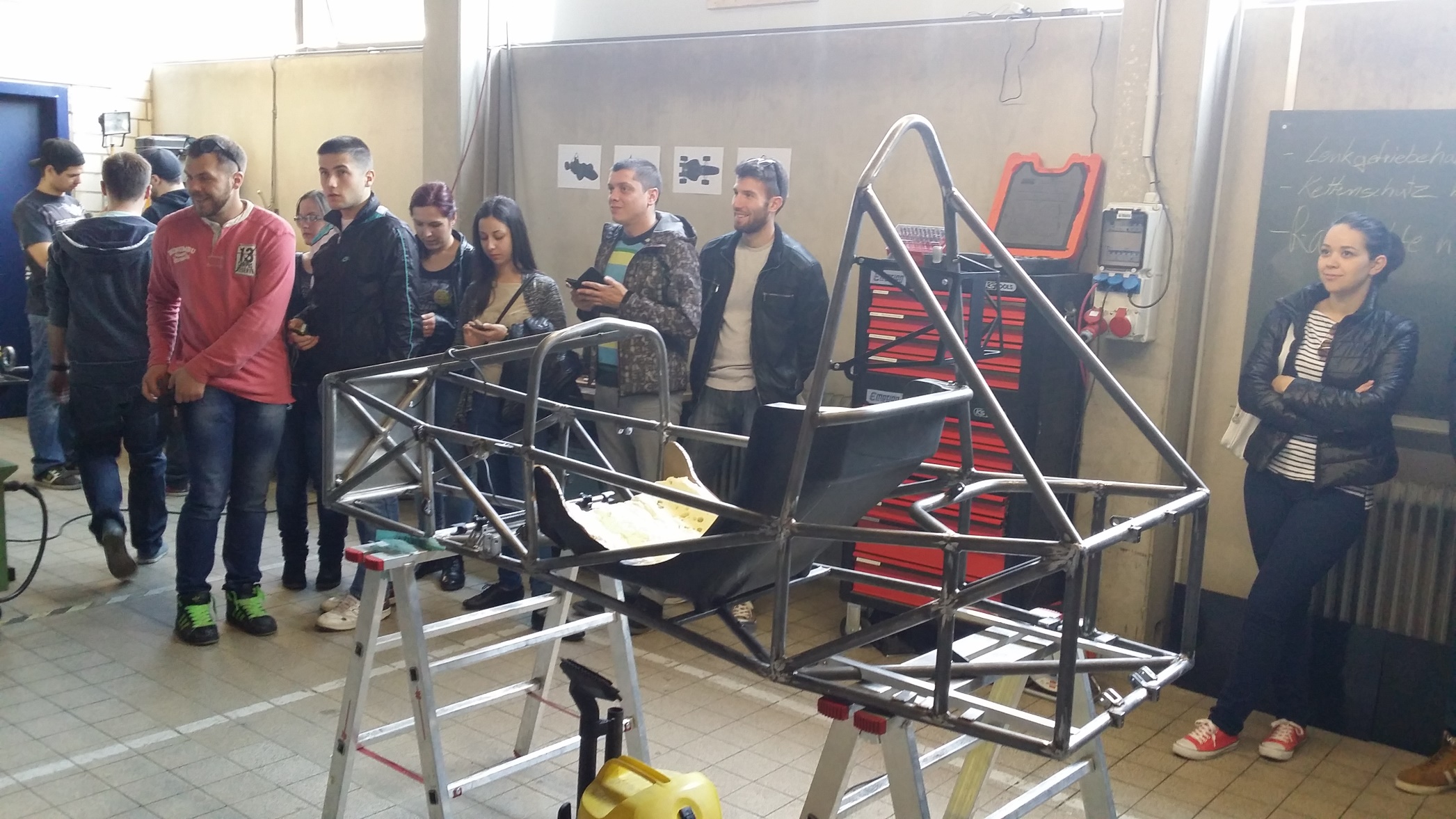 Studentski projekti i radovi
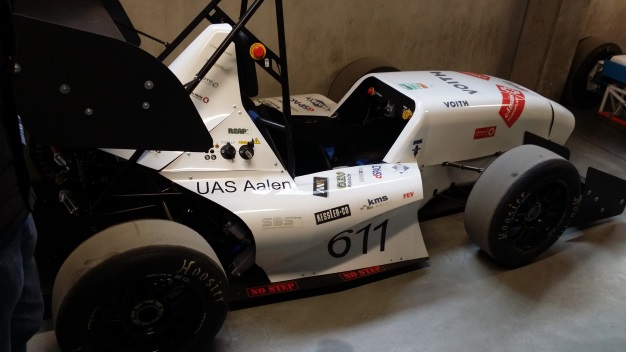 Studentski dom
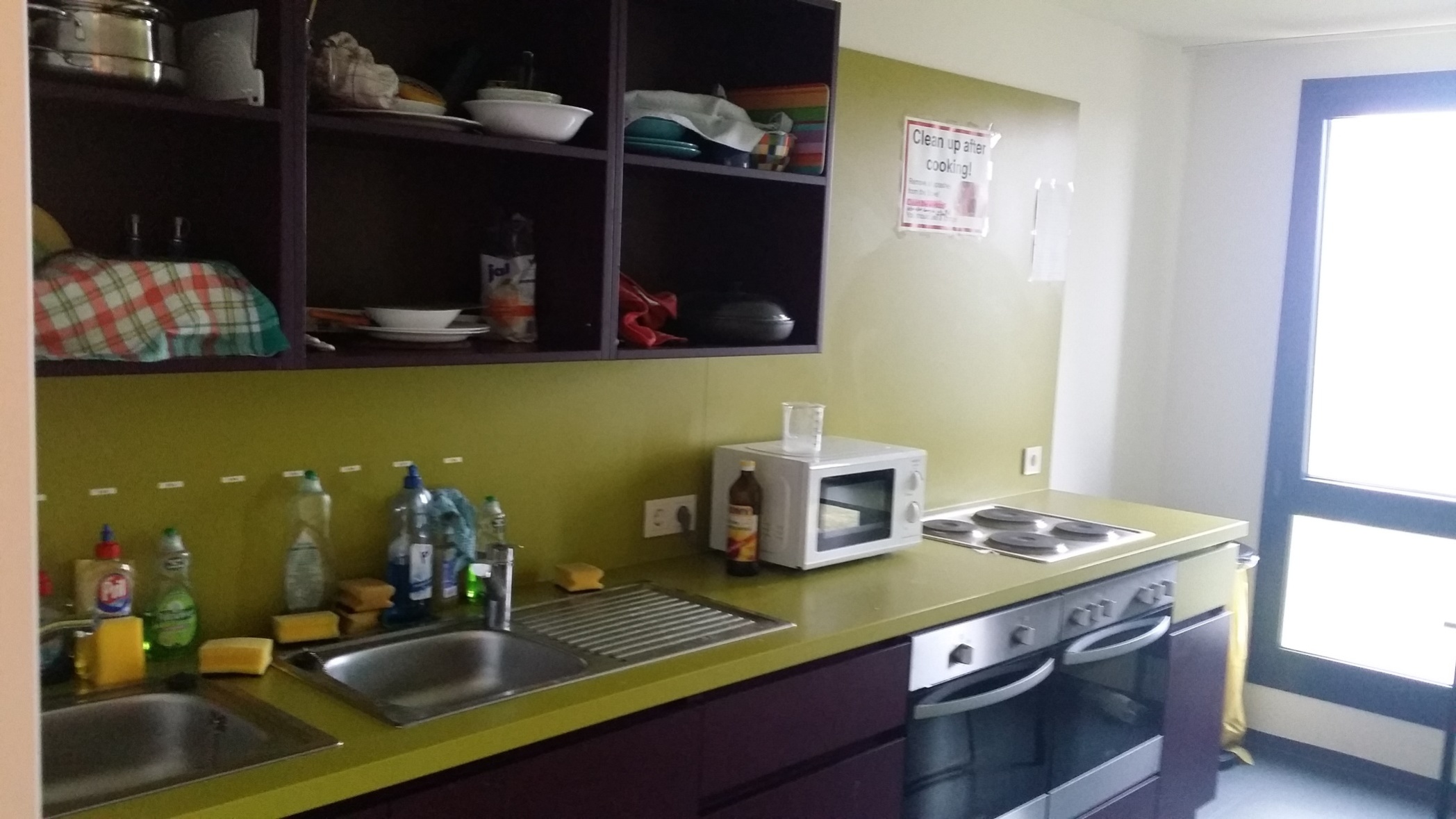 Studentski dom
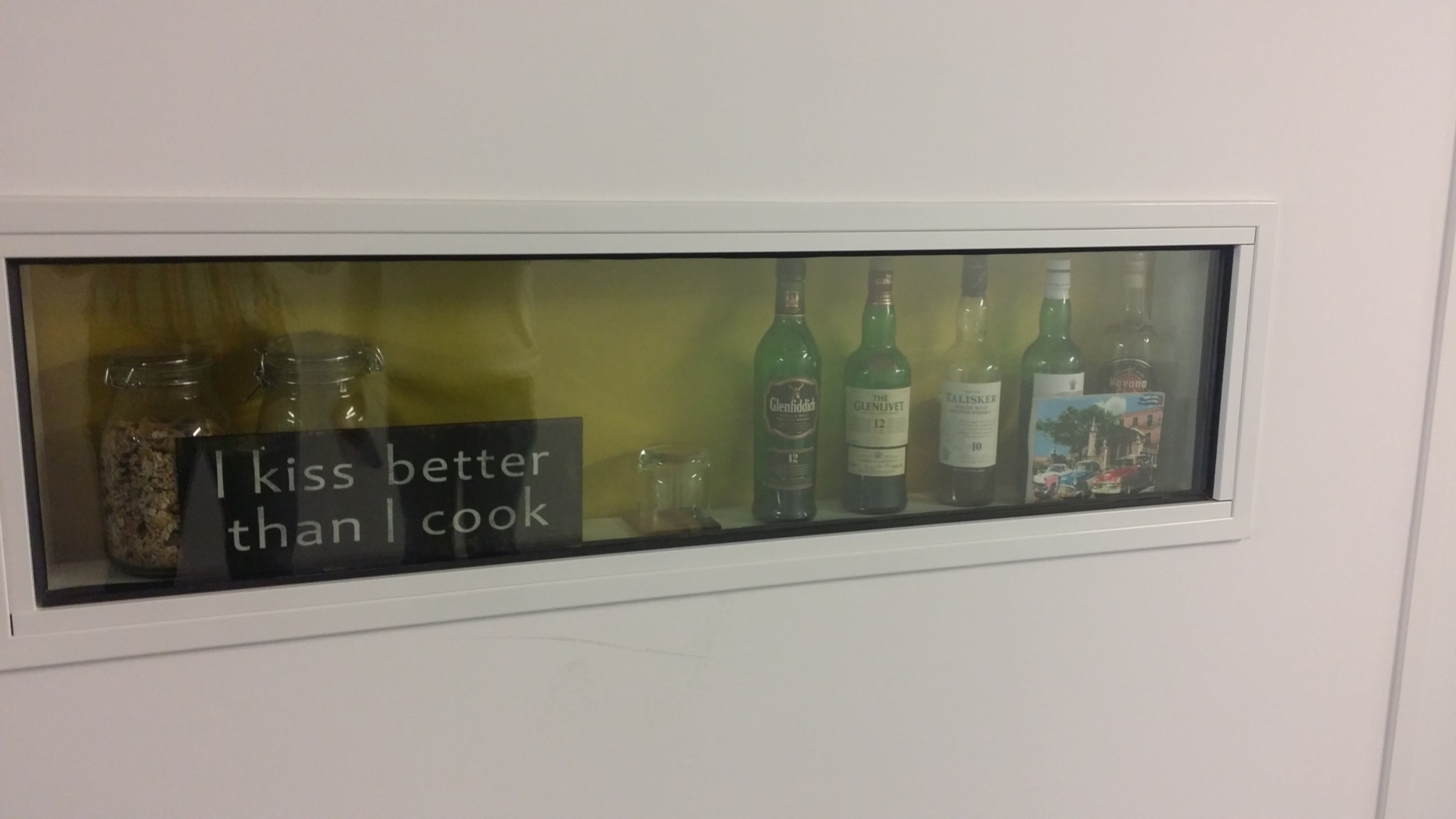 Studentski dom
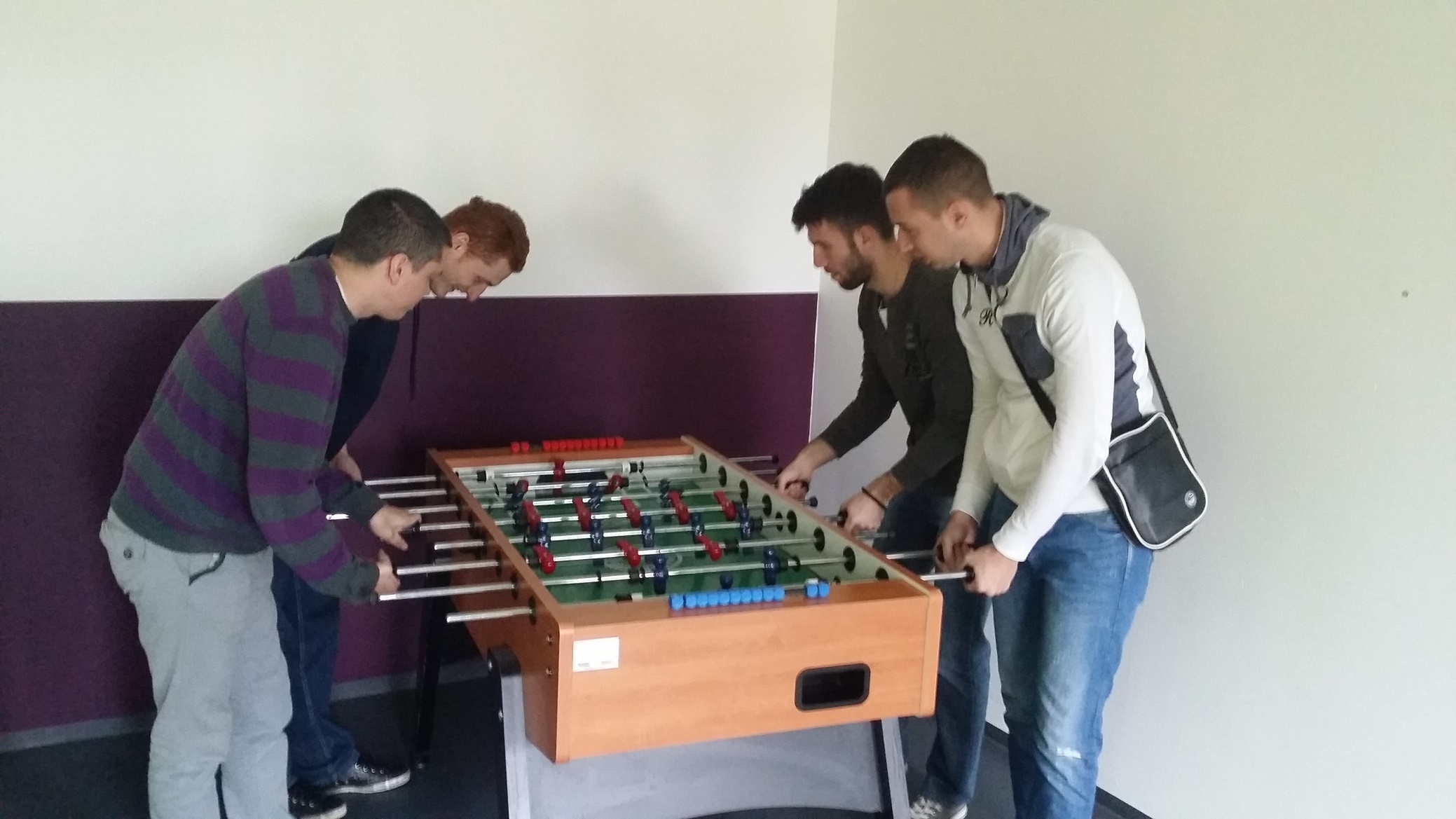 Slobodno vreme
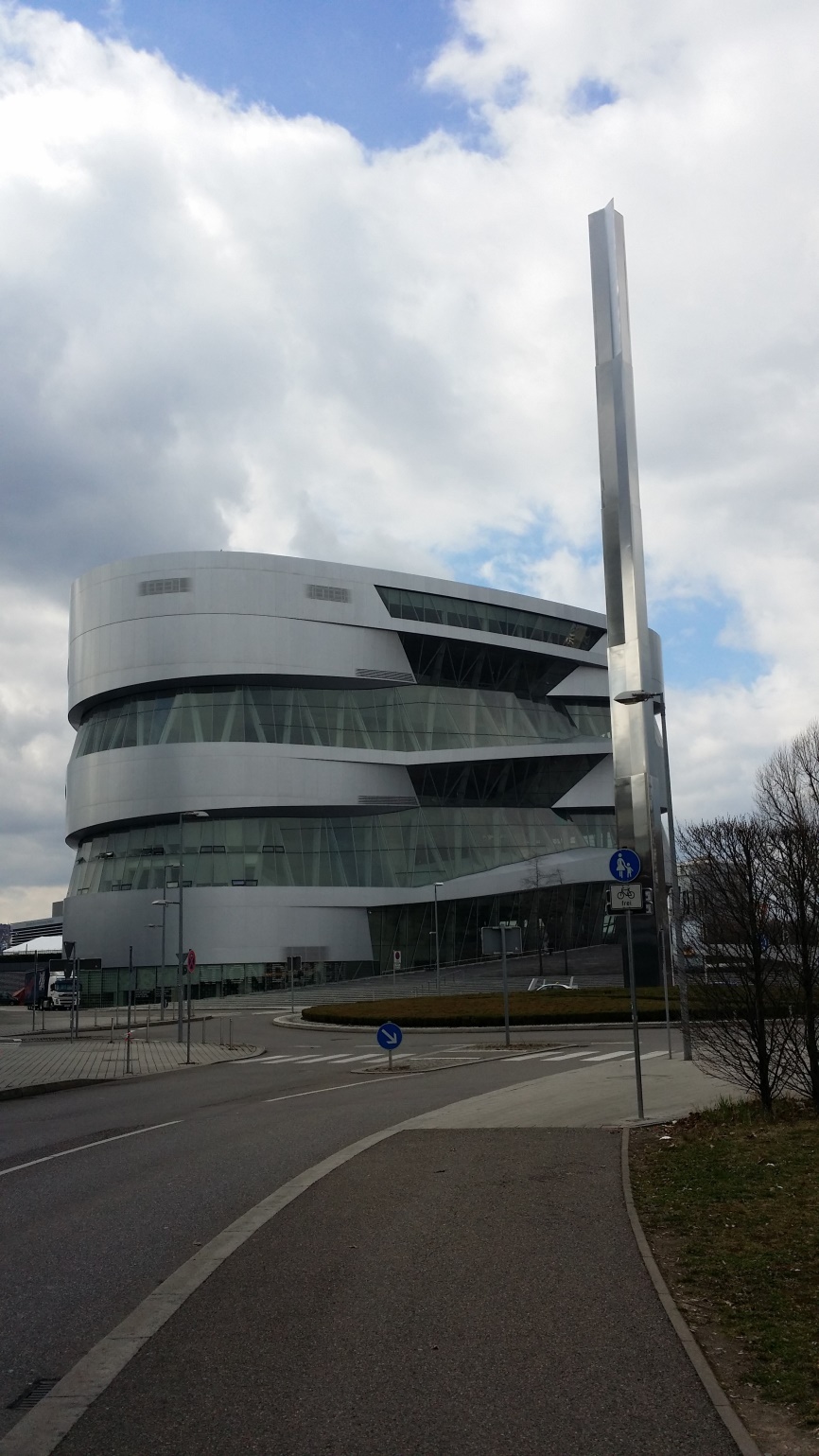 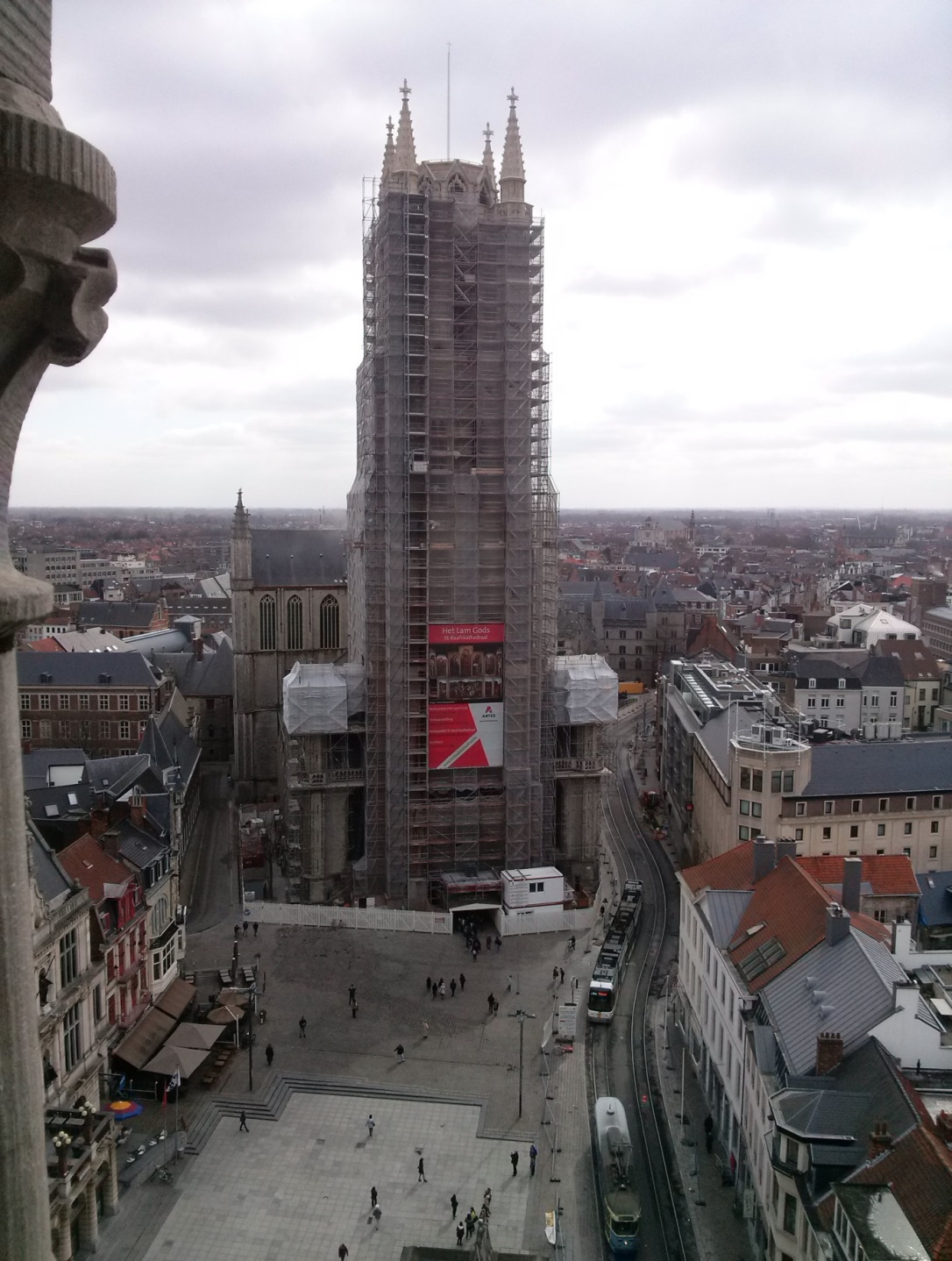 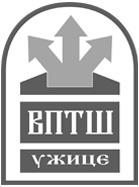 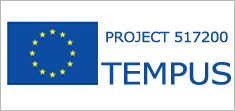 Hvala na pažnji 
Želimo Vam srećan početak studija!
1.10.2015.